Государственное бюджетное общеобразовательное учреждение 
Самарской области «Школа-интернат № 115 для обучающихся с
 ограниченными возможностями здоровья городского округа Самара»
Куйбышев
запасная столица
Ребрейкина Т.В. воспитатель
Самара 2020 г
Цель:
Познакомить воспитанников с историей Самары в годы Великой Отечественной войны
Задачи:
Расширить знания воспитанников о истории Самары. 
Развивать коммуникативные качества подрастающего поколения, стремление знать историю своей малой Родины в период 1941-1945 годов.
 Воспитывать чувство гордости  за город  Самара и героическое прошлое города. 
формировать гражданскую позицию и чувство ответственности за большую и малую Родину, чувство патриотизма .
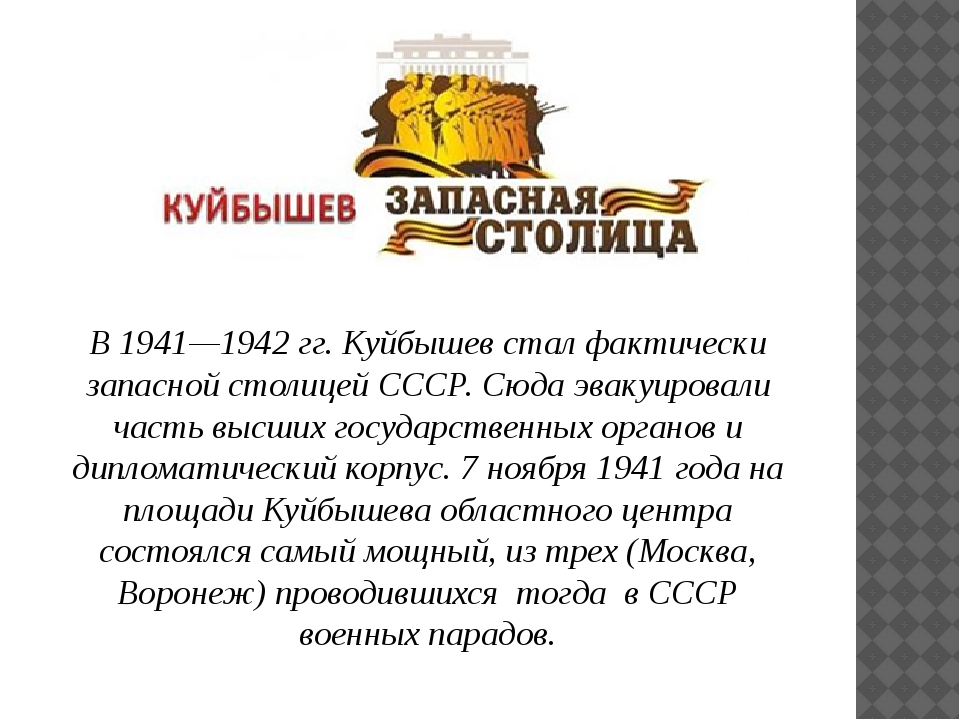 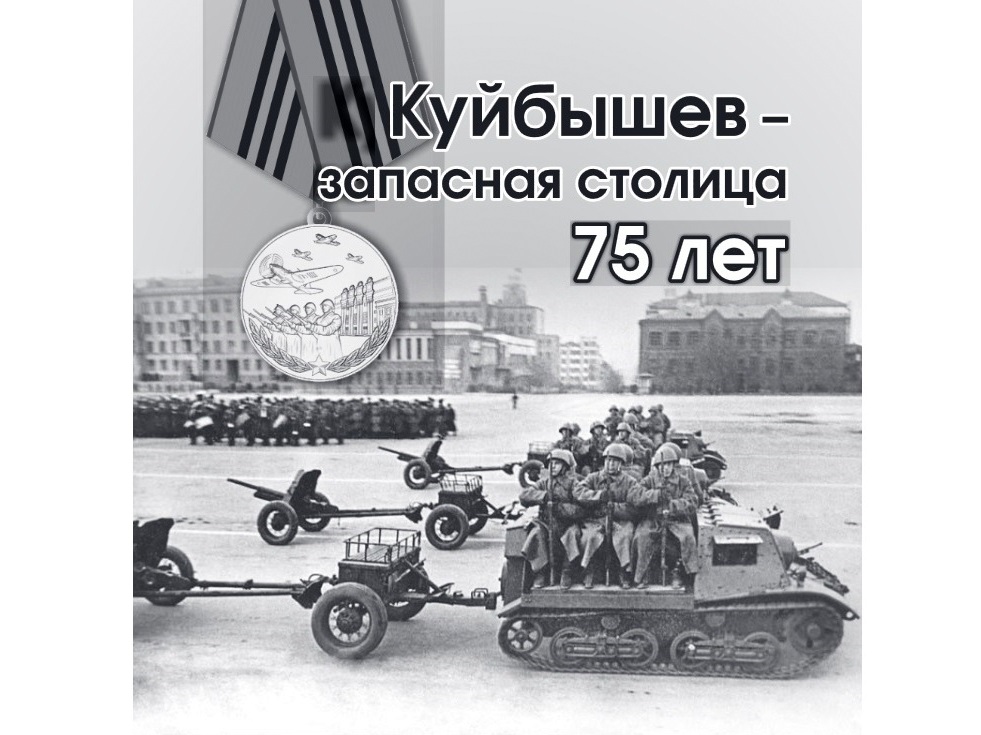 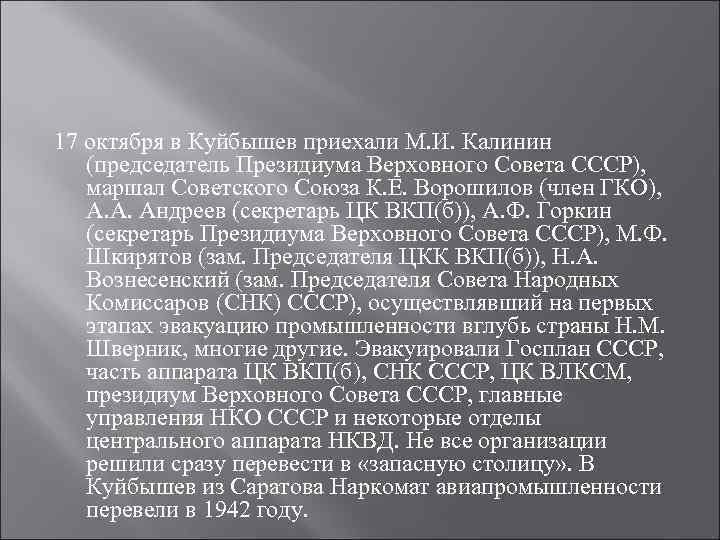 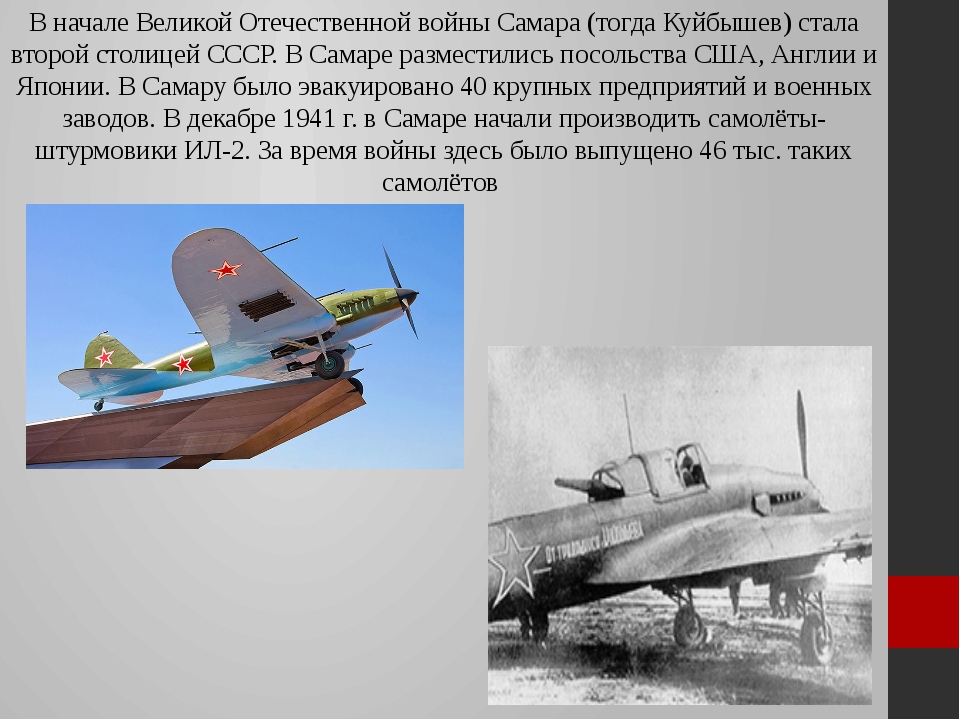 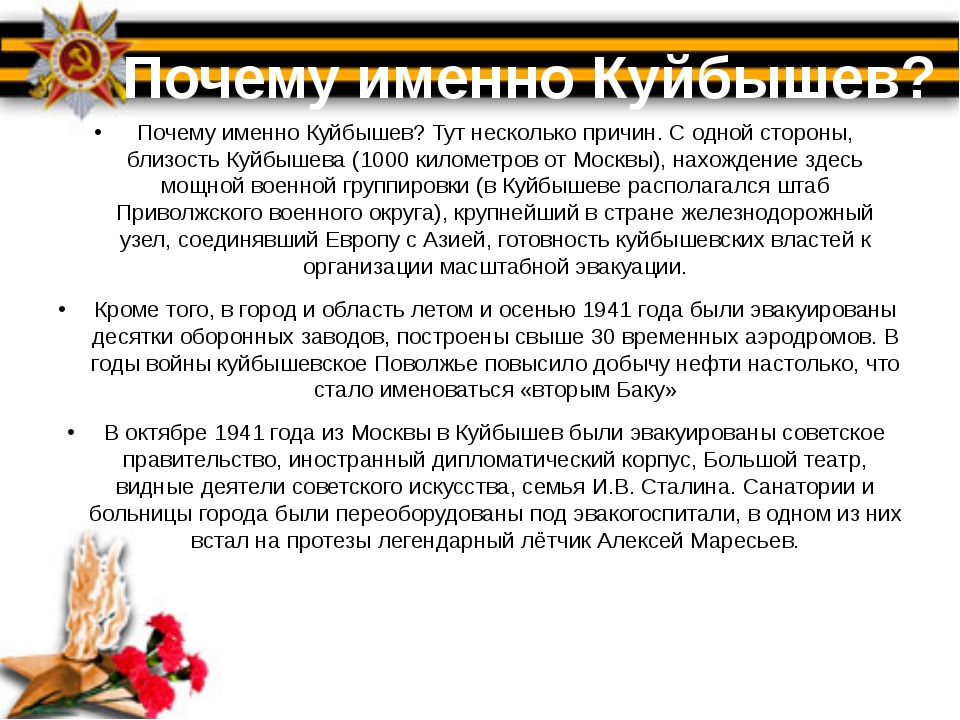 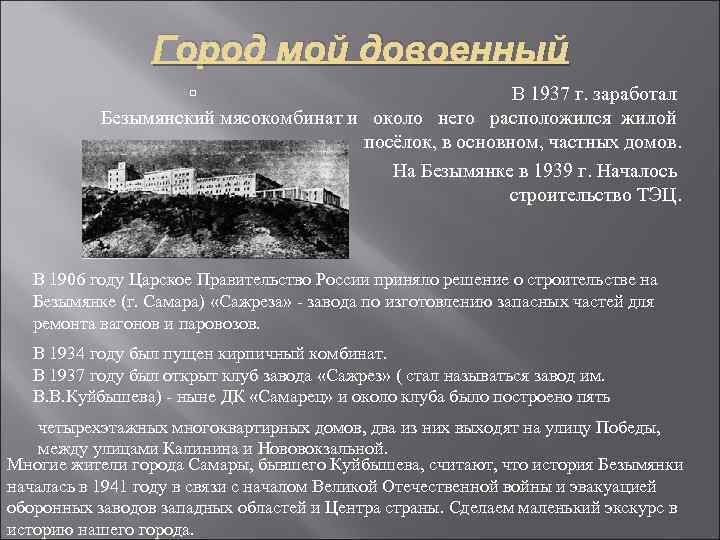 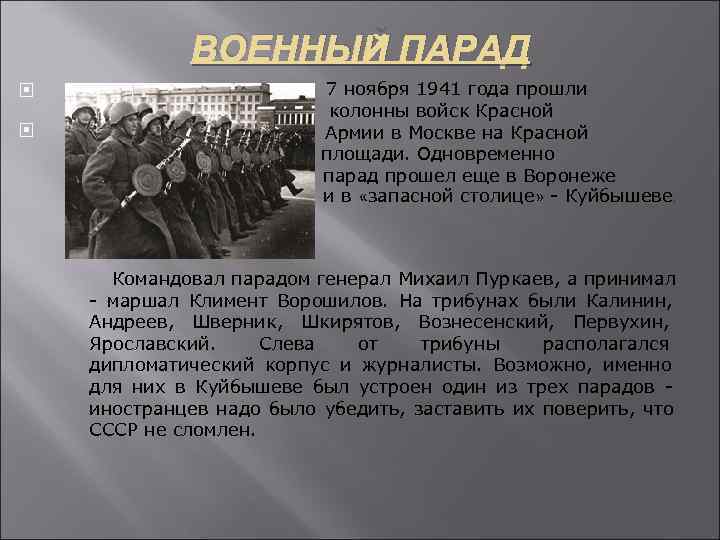 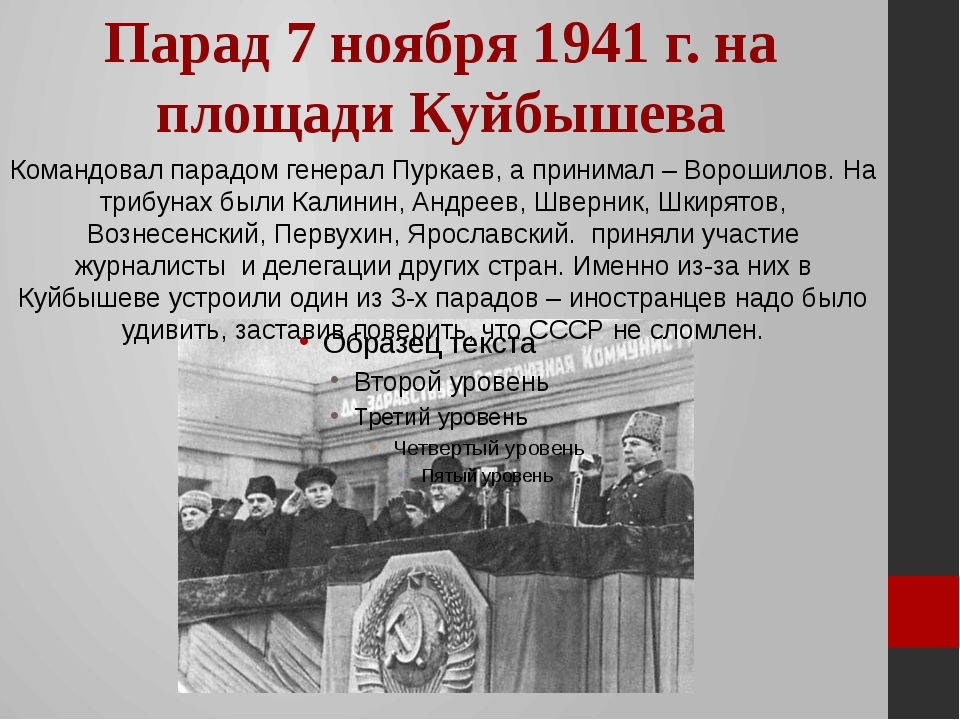 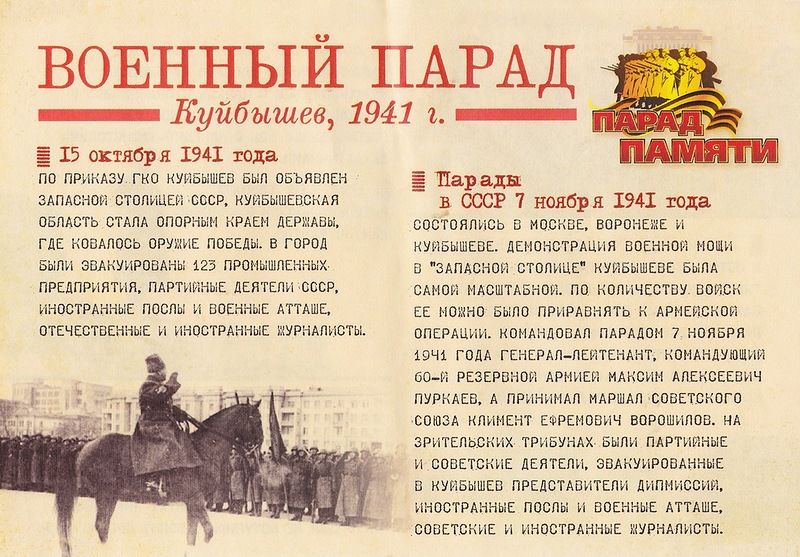 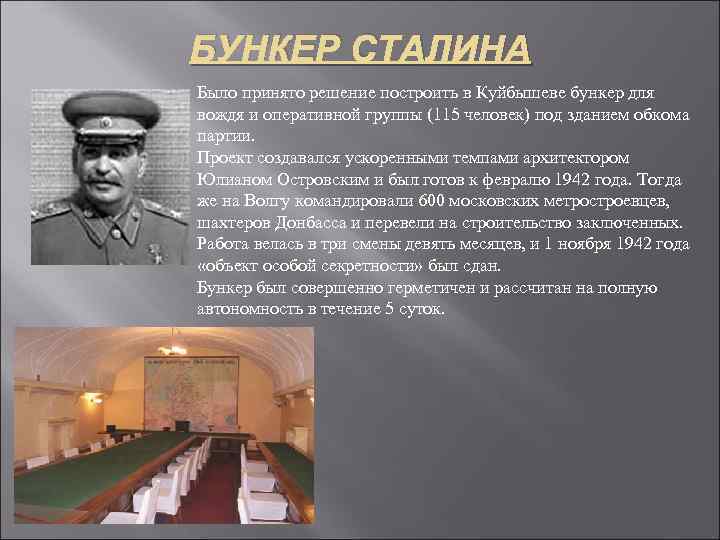 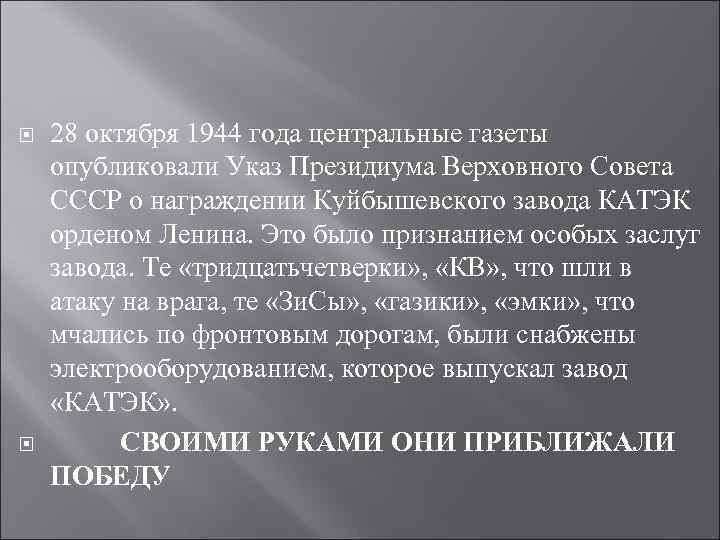 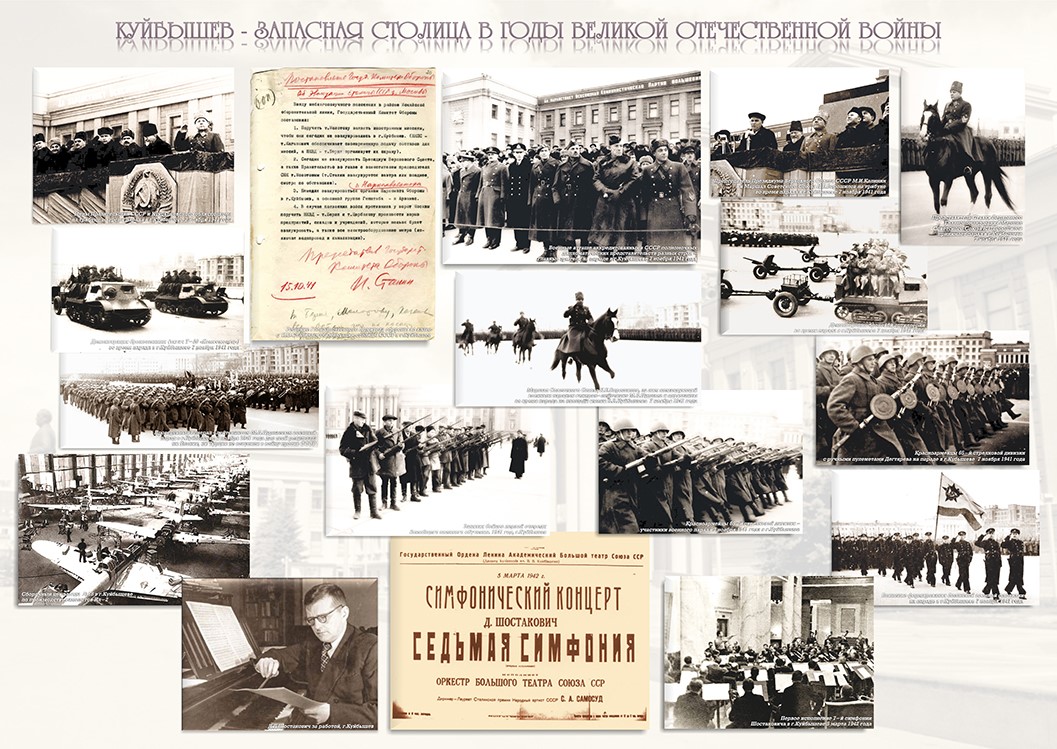 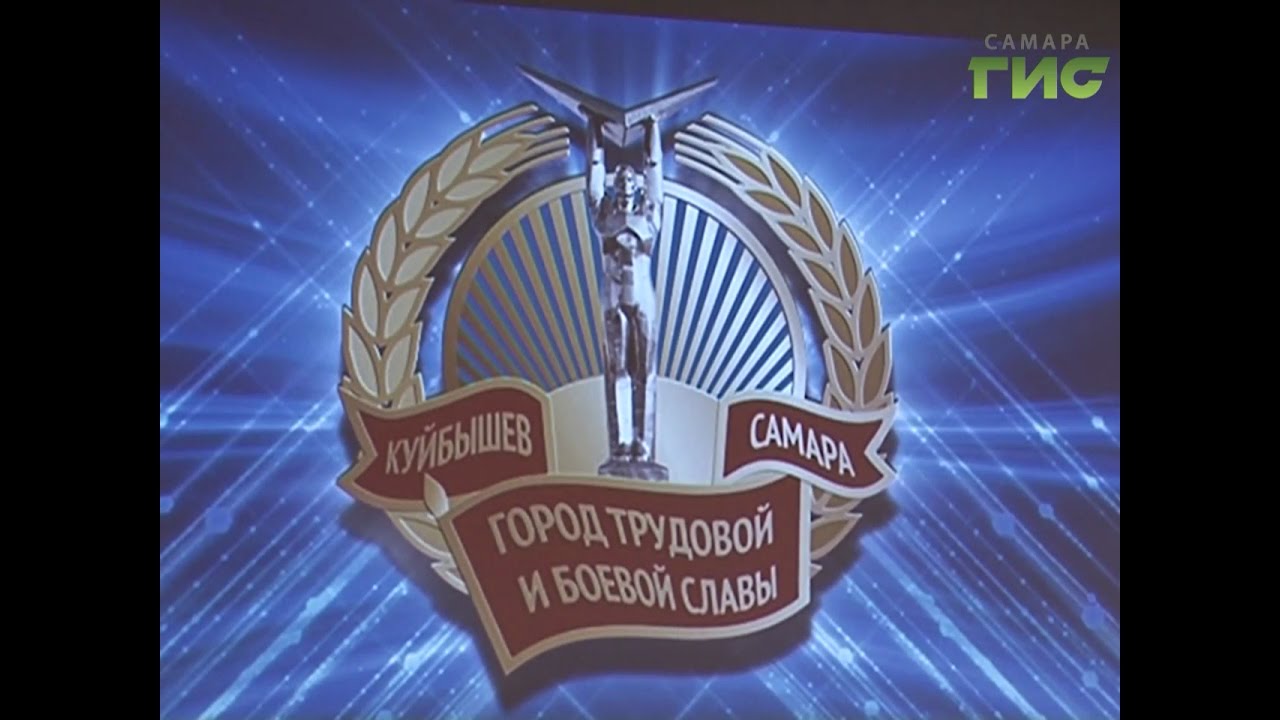 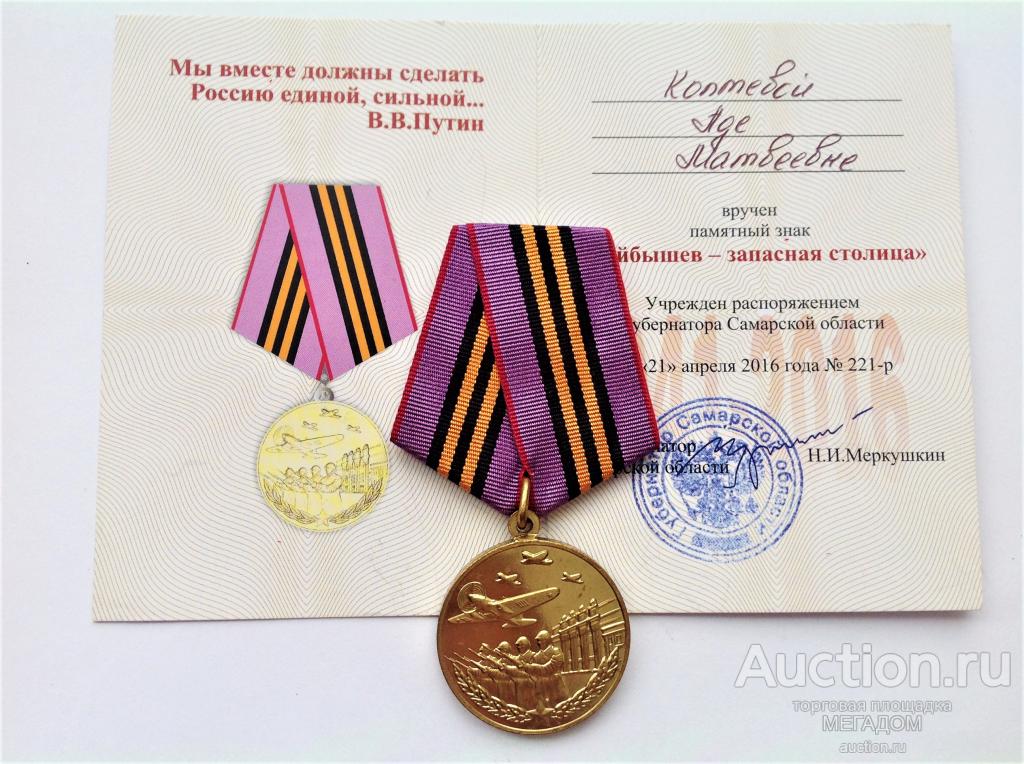 Звание «запасной столицы» стало для Куйбышева почетным и ответственным. О нашем городе знал и писал весь мир. Возможно, такого уровня значимости в истории Куйбышева (Самары) больше уже и не будет.

За Волгой, могучей и синей,Лежит, красоты не тая,Вторая столица России-Родная Самара моя.Когда, все заветы нарушив,Век хлещет всё жестче и злей,Ничто не врачует так душу,Как образ родных Жигулей.
Литература:
1 Э. Я. Дмитриева, П.С. Кабытов -"Самарская область. География и история, экономика и культура". 
2 А. Е. Павлов - «Запасная столица», 
3 Л. В. Храмков - "Самара и Самарская область в годы Великой Отечественной войны 1941-1945",
Спасибо за внимание !